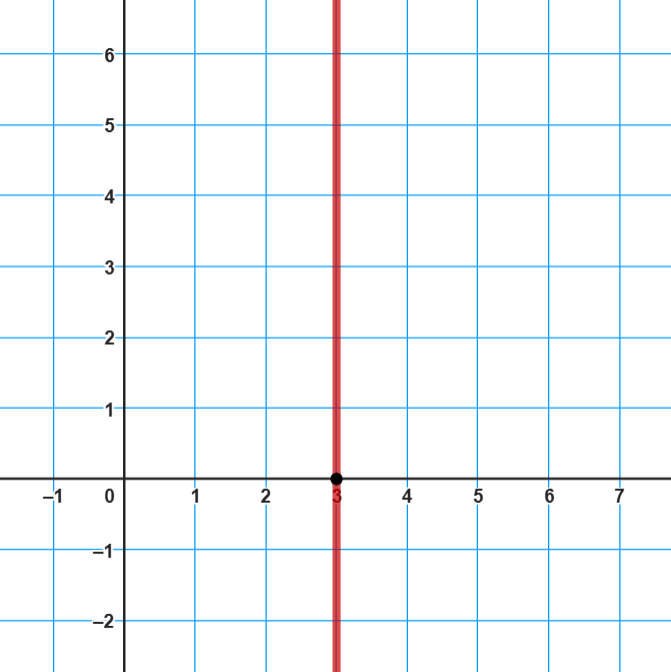 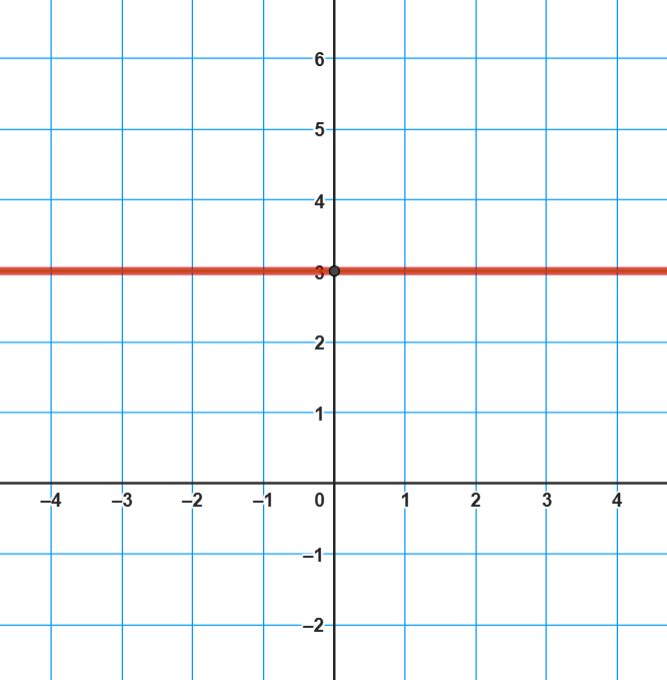 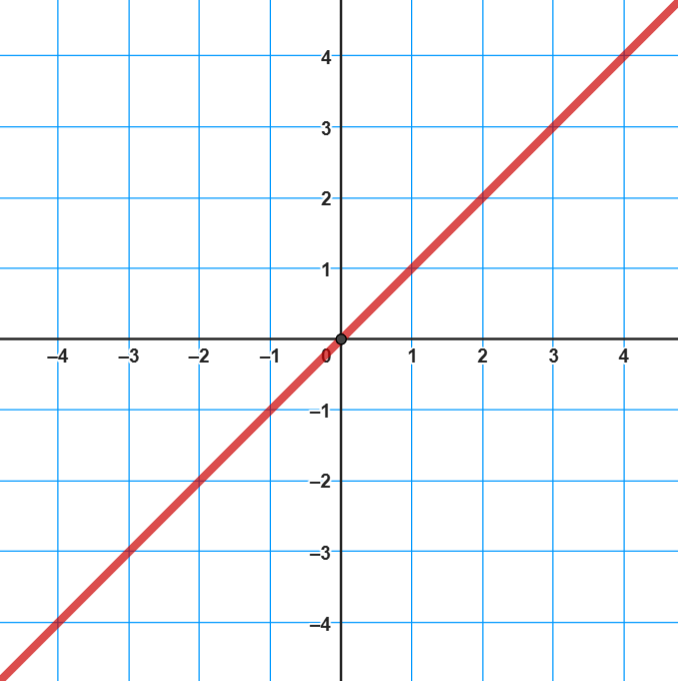 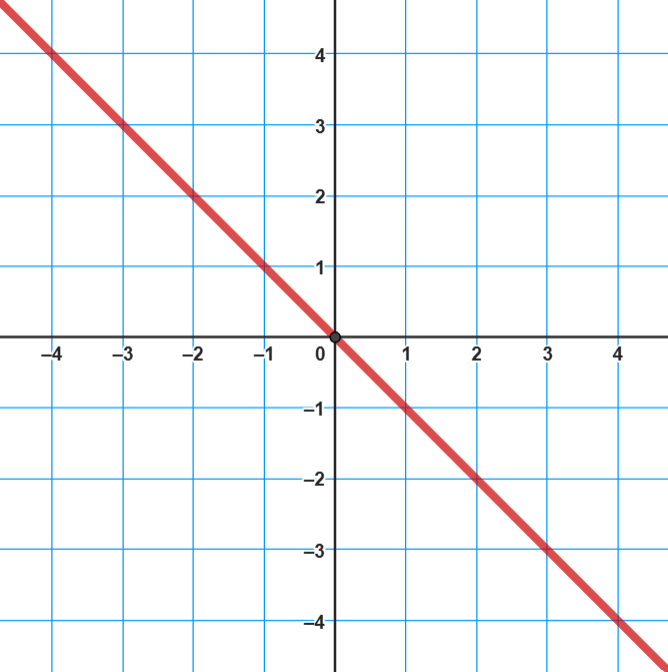 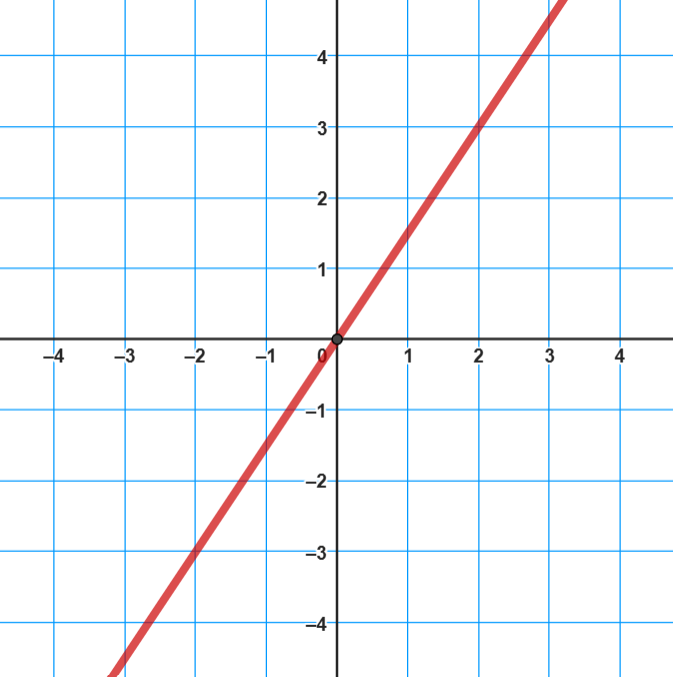 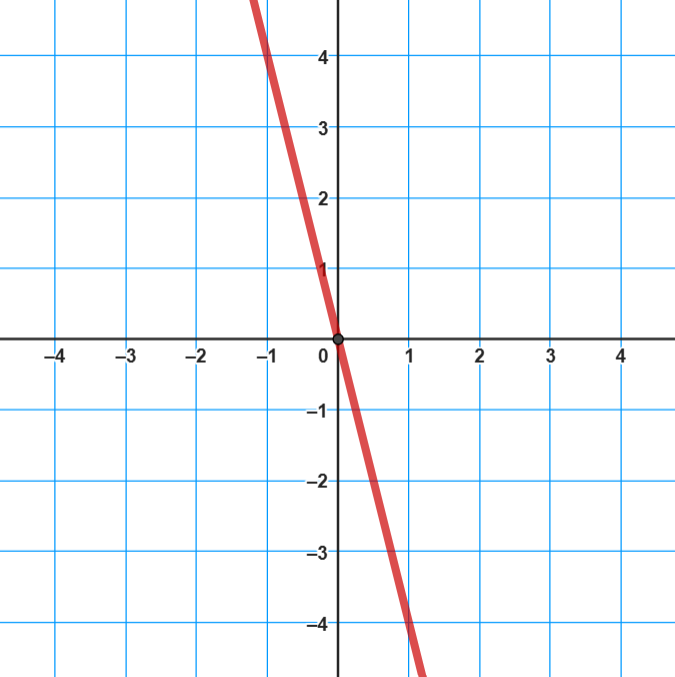 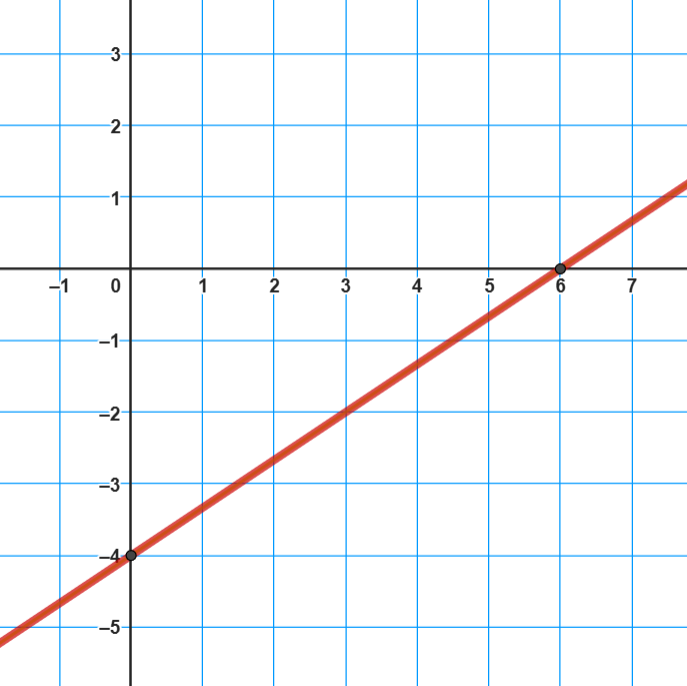 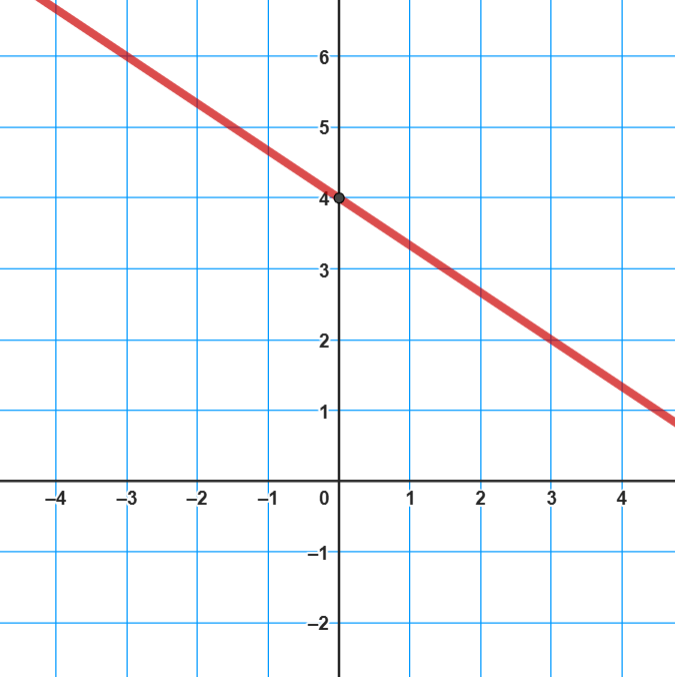 constante

Puede ser AH
de otra función
no es función

Puede ser AV
de otra función
bisectriz de
2º y 4º
cuadrantes
bisectriz de
1er y 3er
cuadrantes
pendiente 3/2

Pasa por (0,0)
pendiente -4

Pasa por (0,0)
Sin curvatura

Ordenada en
origen -4
Pasa por (3,2)

Pasa por (6,0)
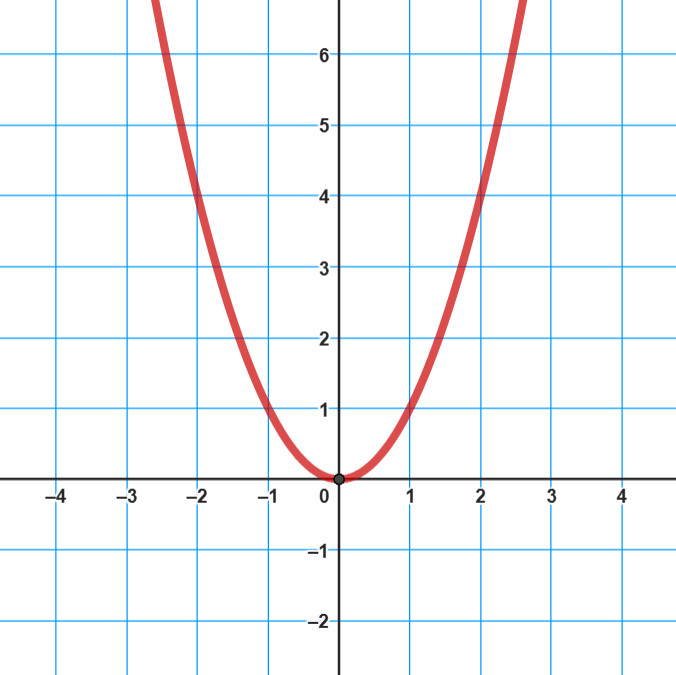 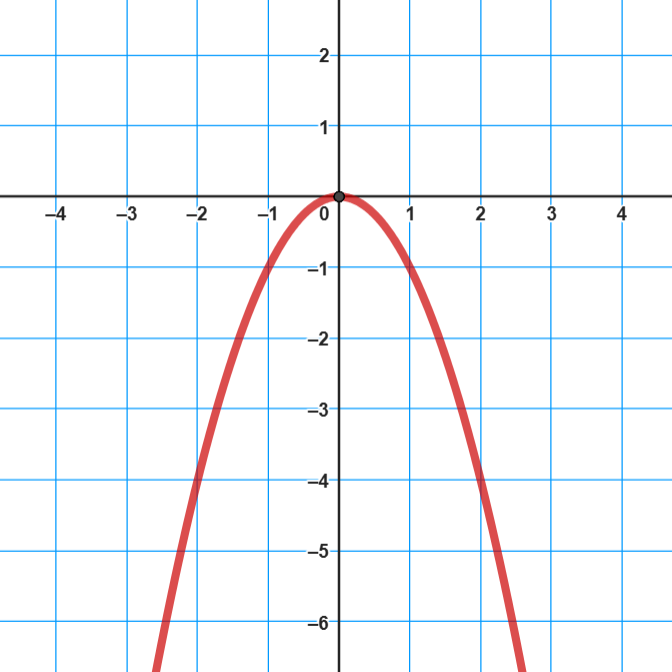 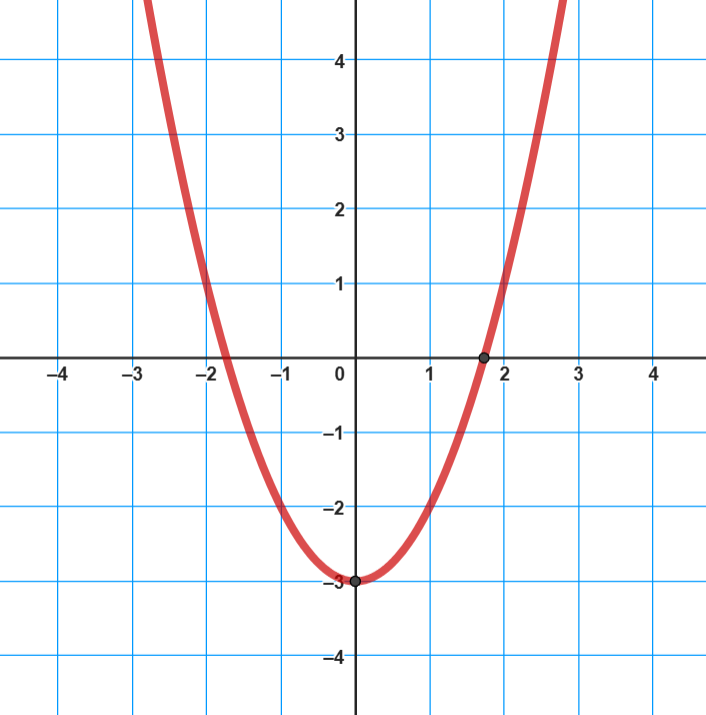 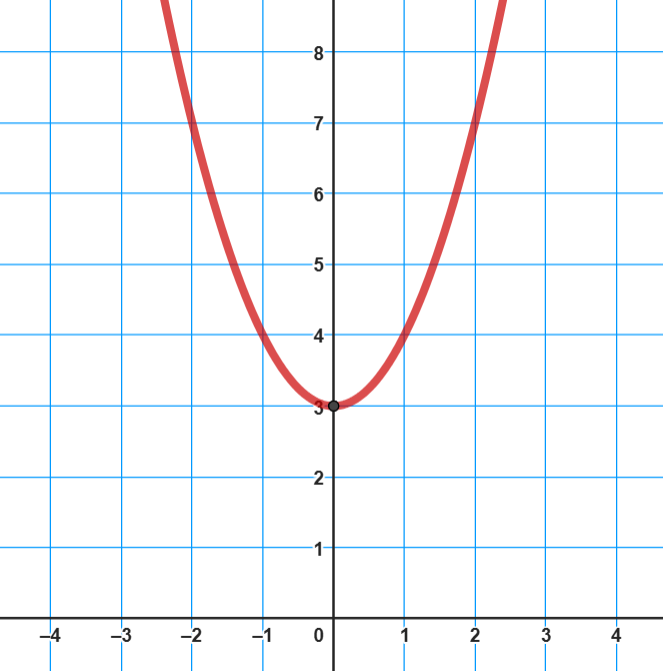 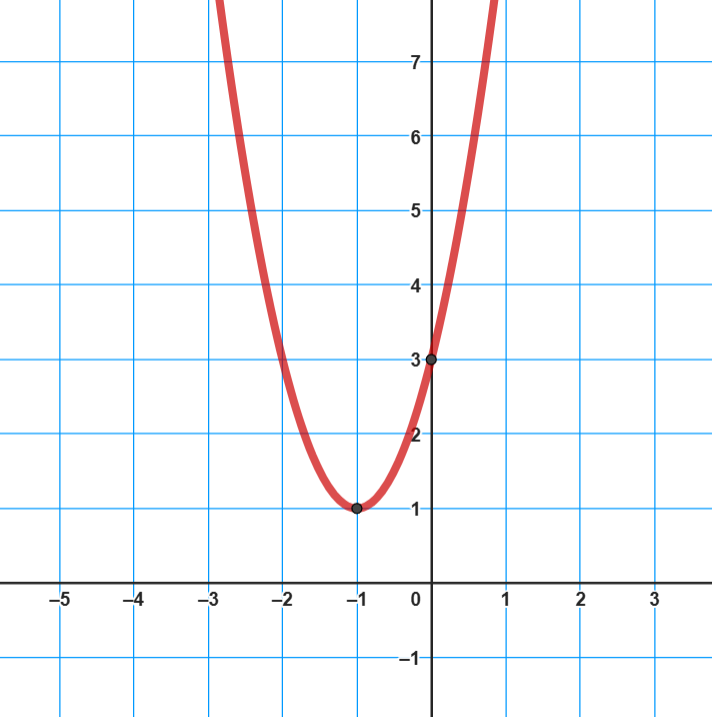 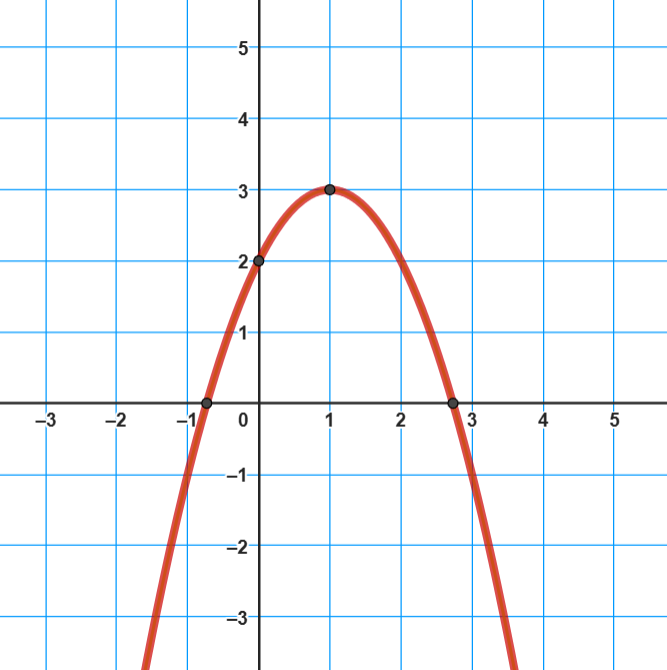 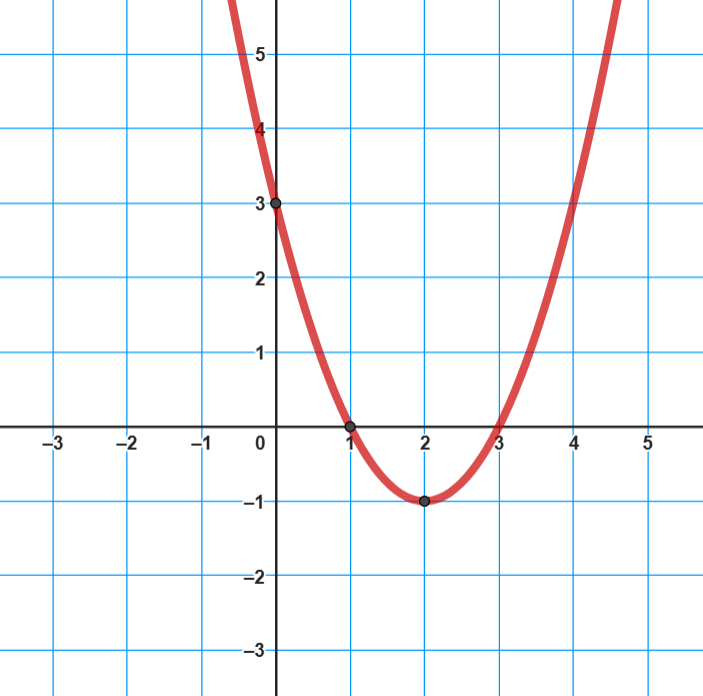 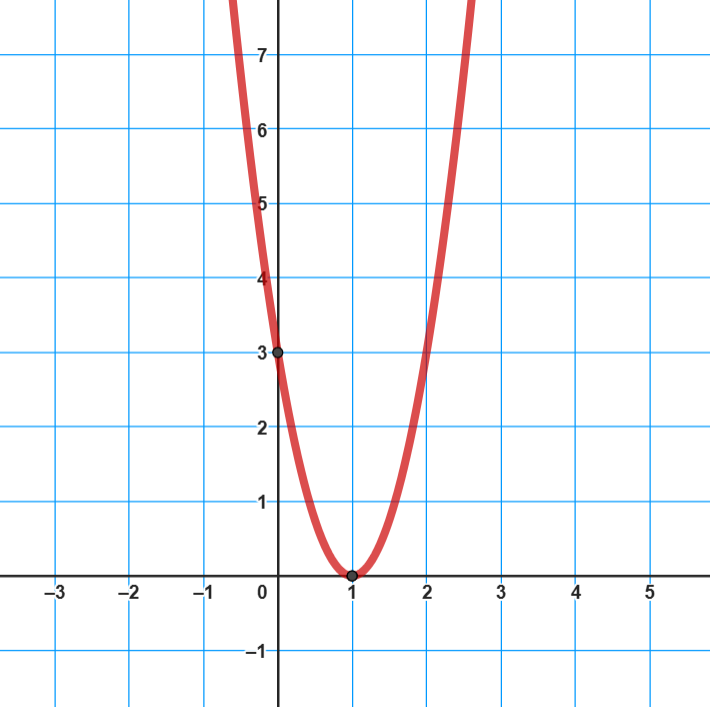 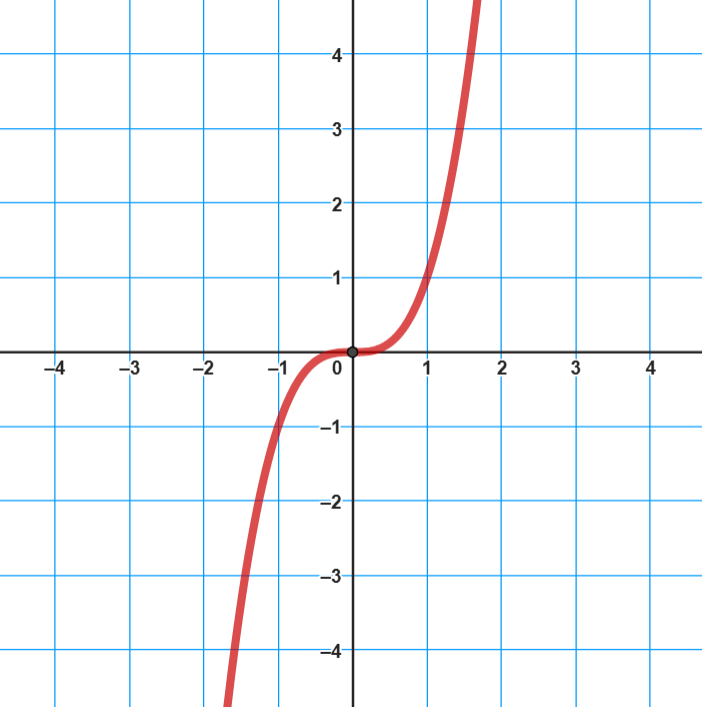 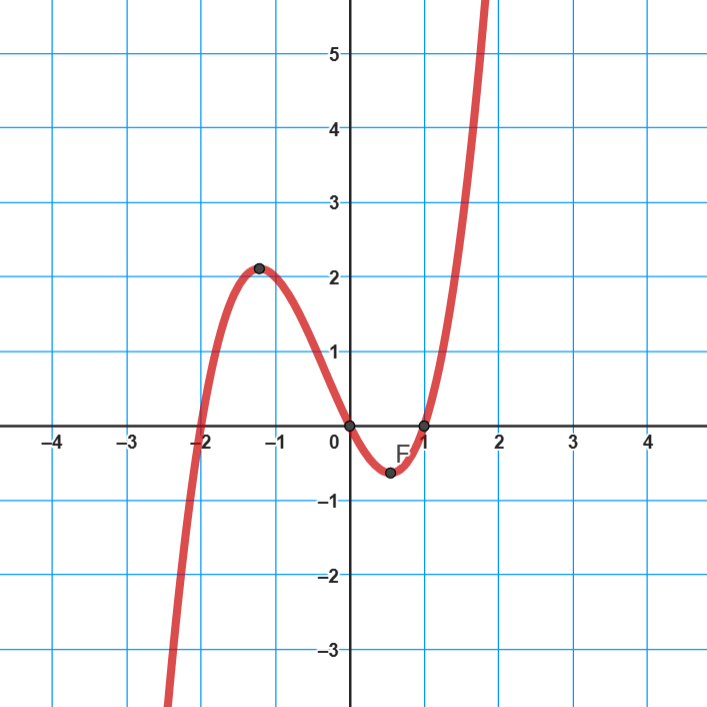 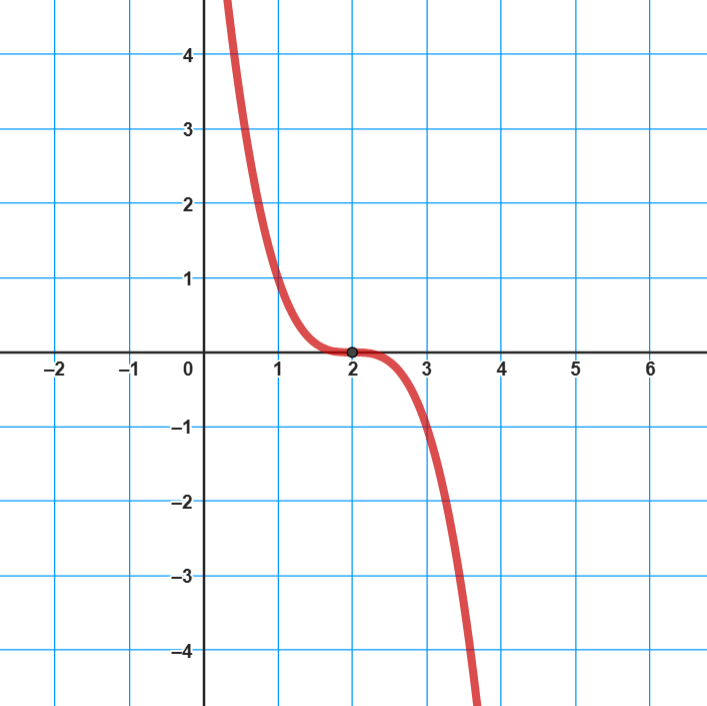 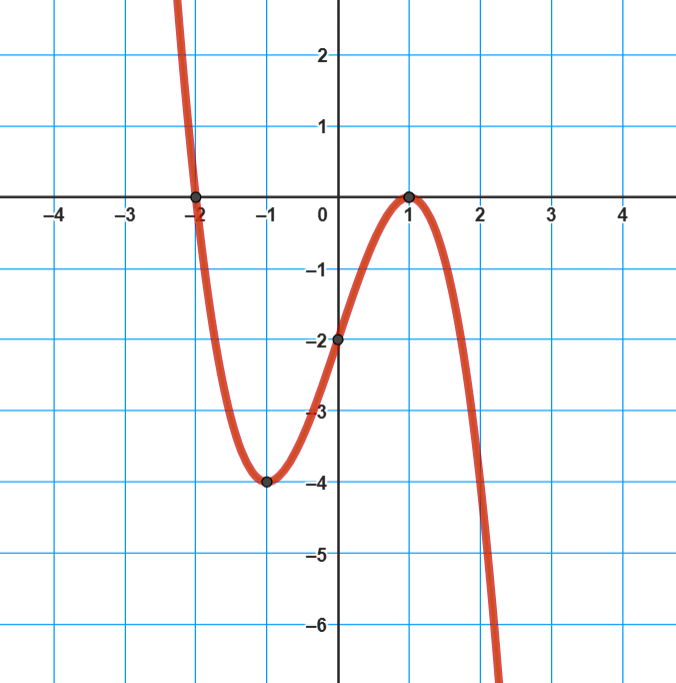 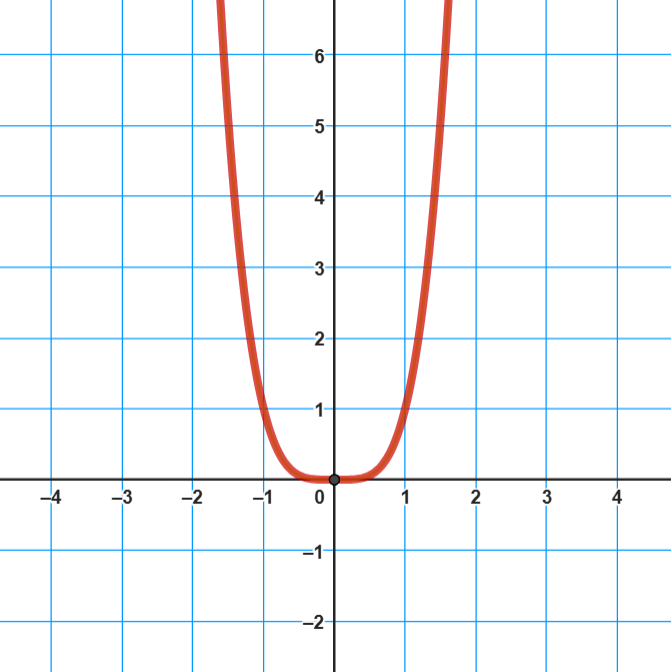 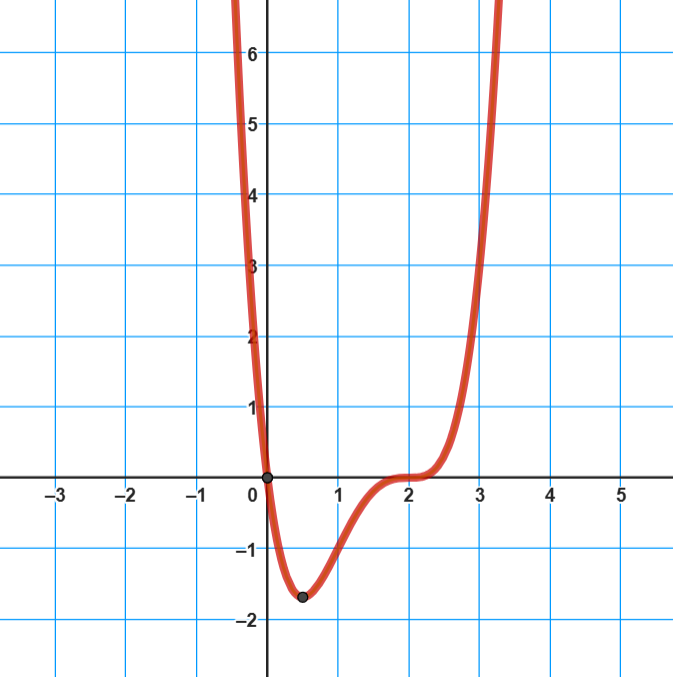 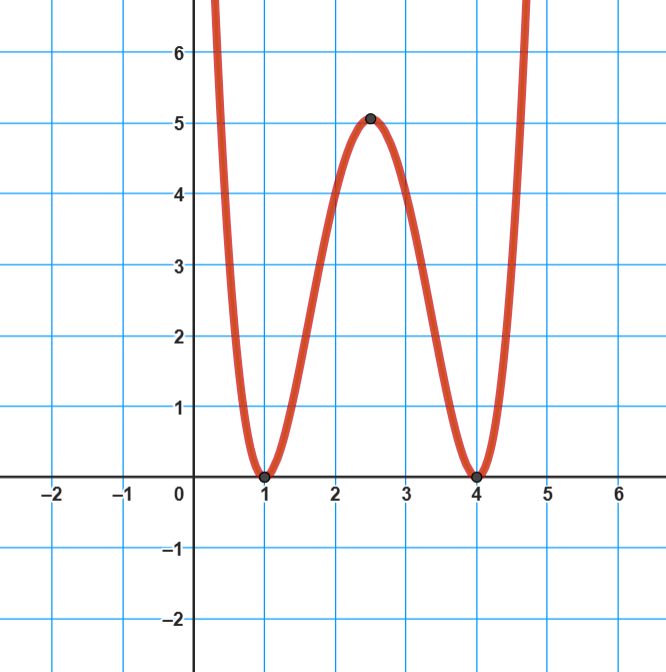 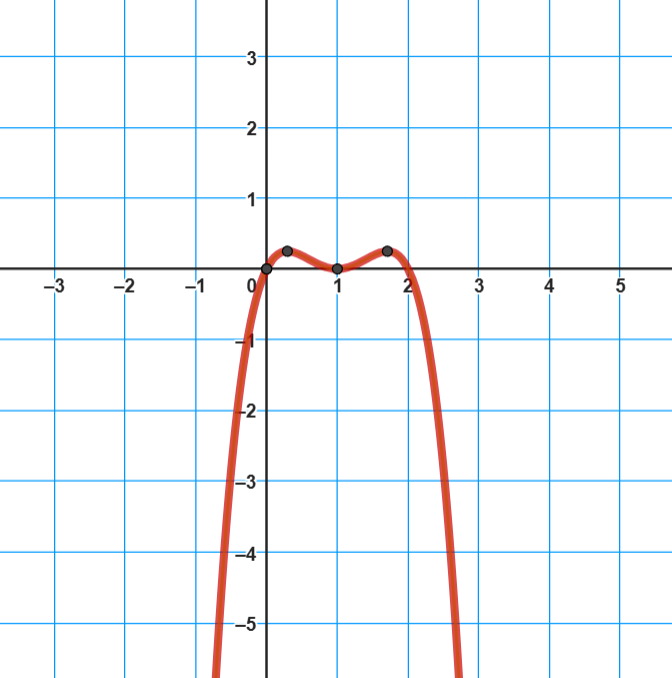 Polinómica

cortes eje OX
en 0, 1 y -2
Mínimos en los
cortes con eje X

Polinómica grado 4
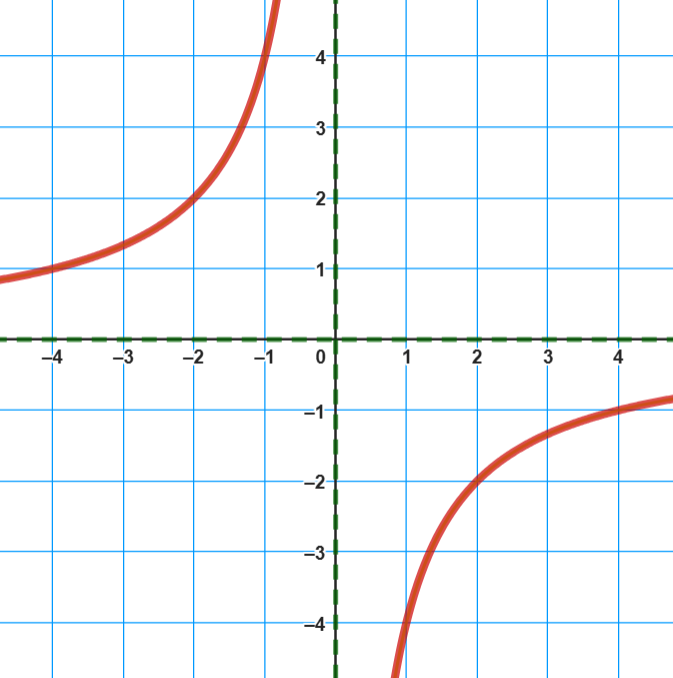 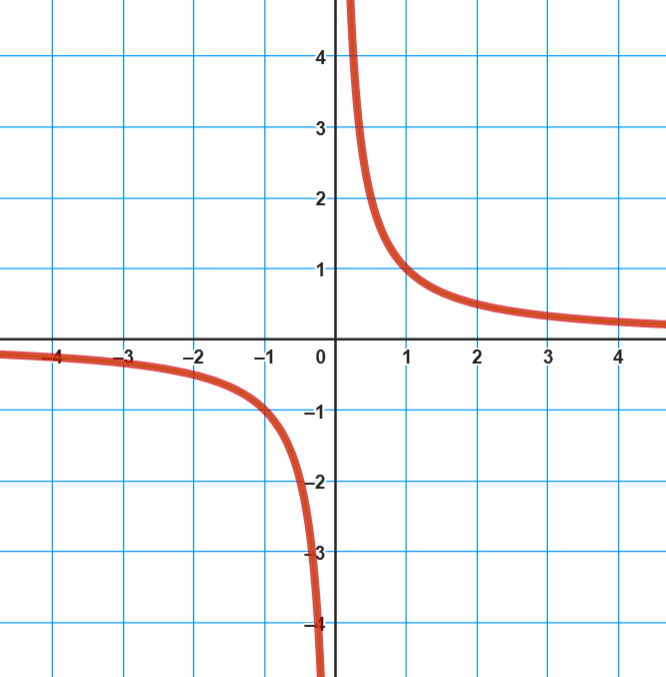 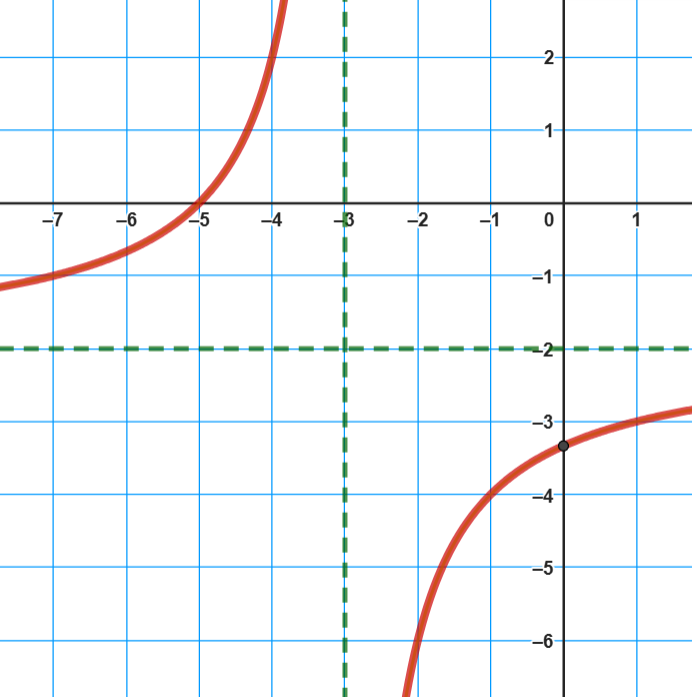 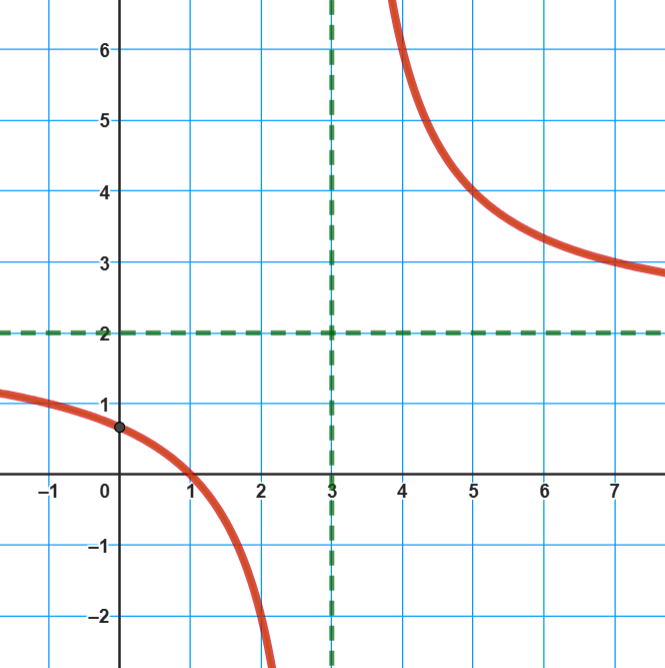 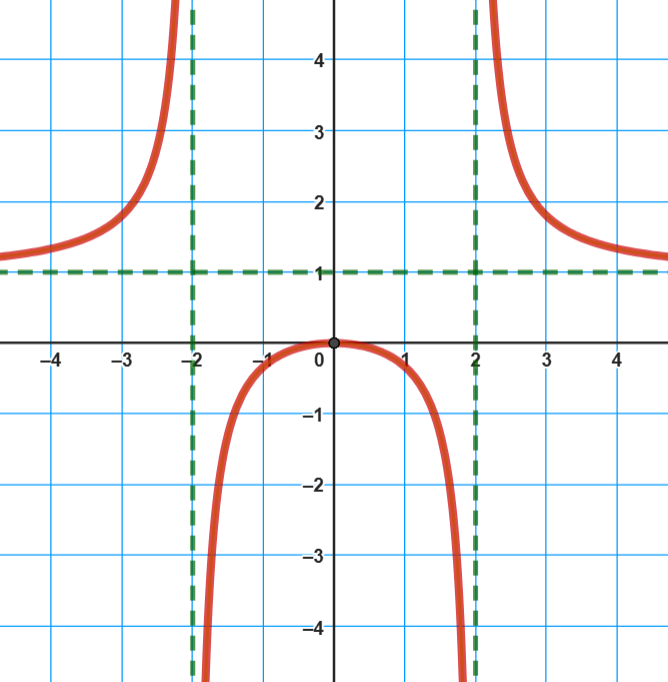 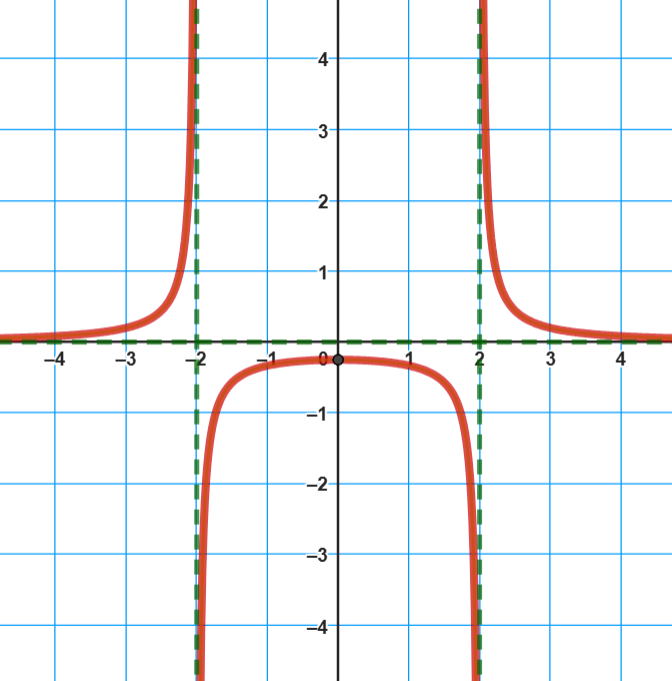 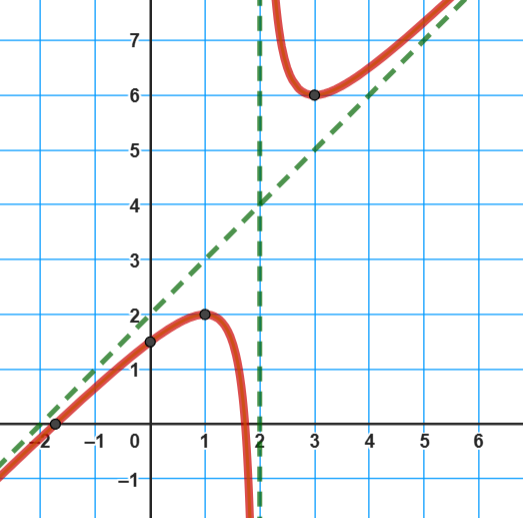 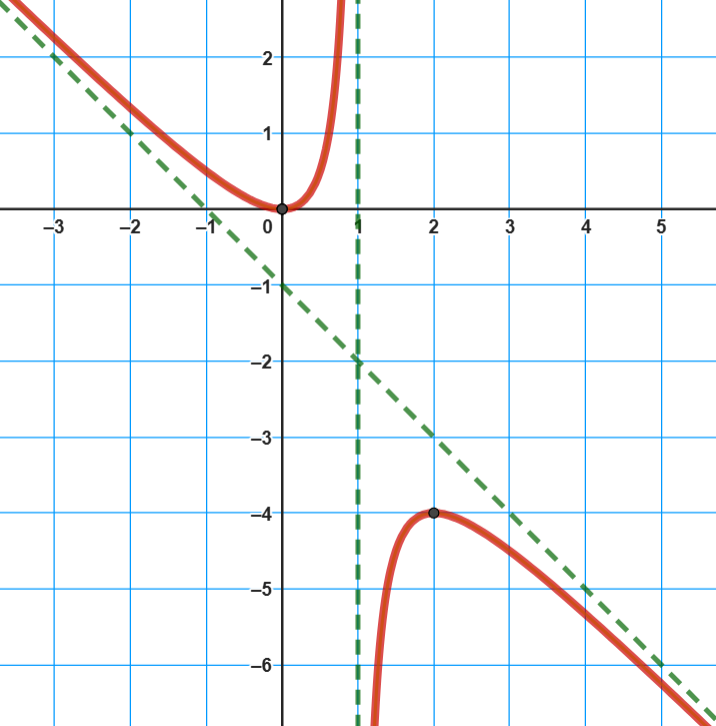 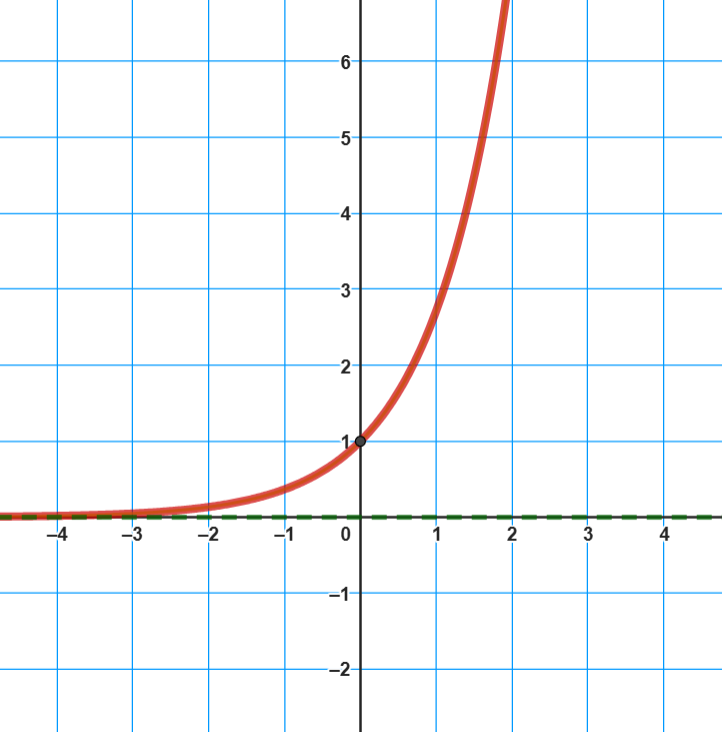 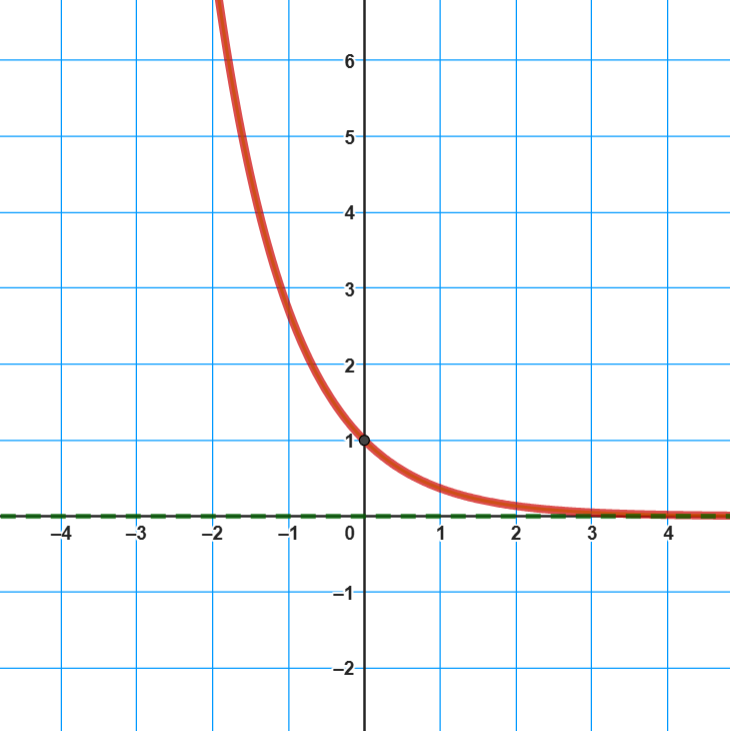 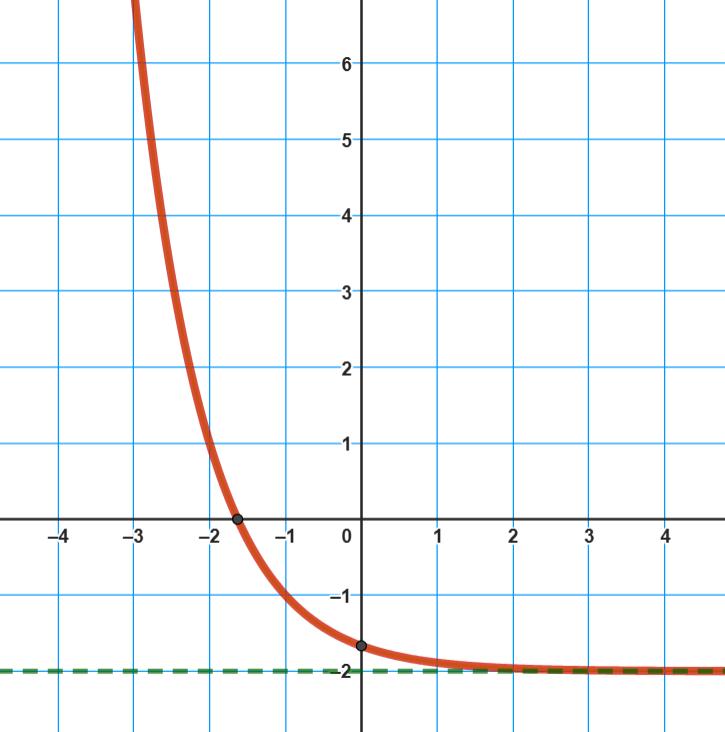 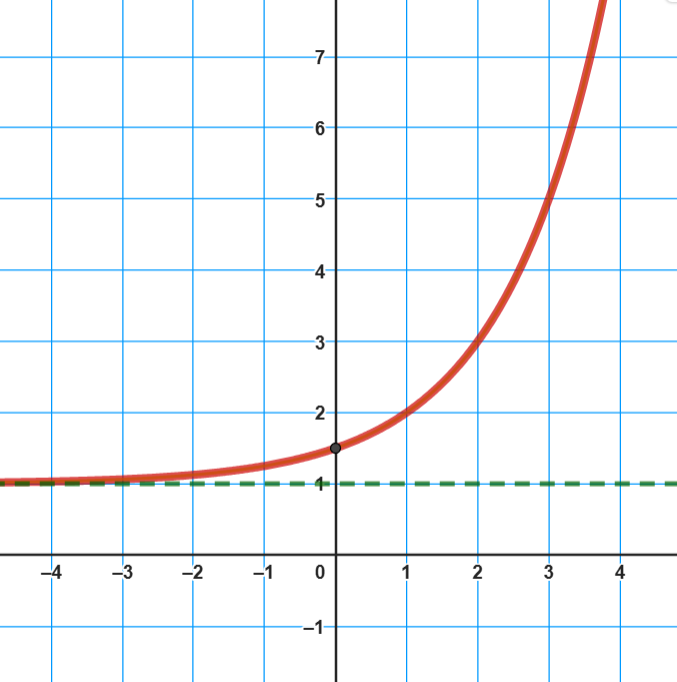 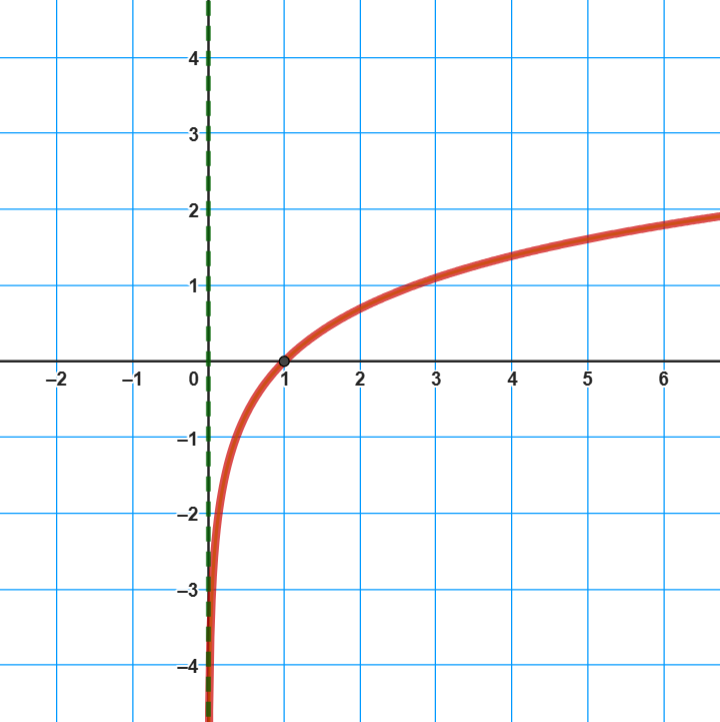 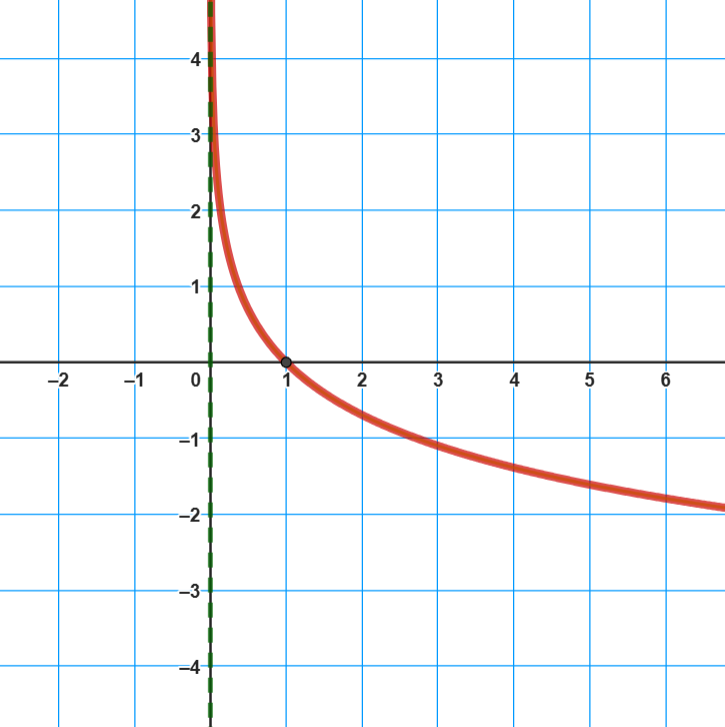 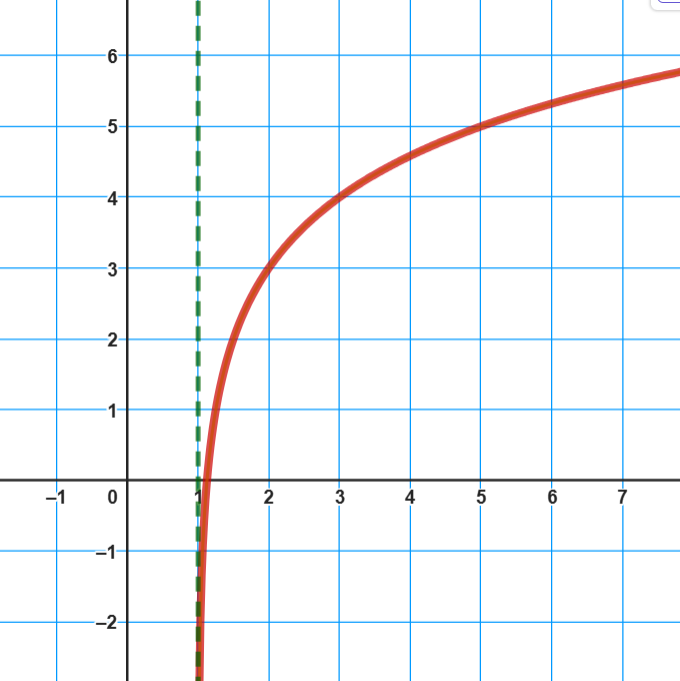 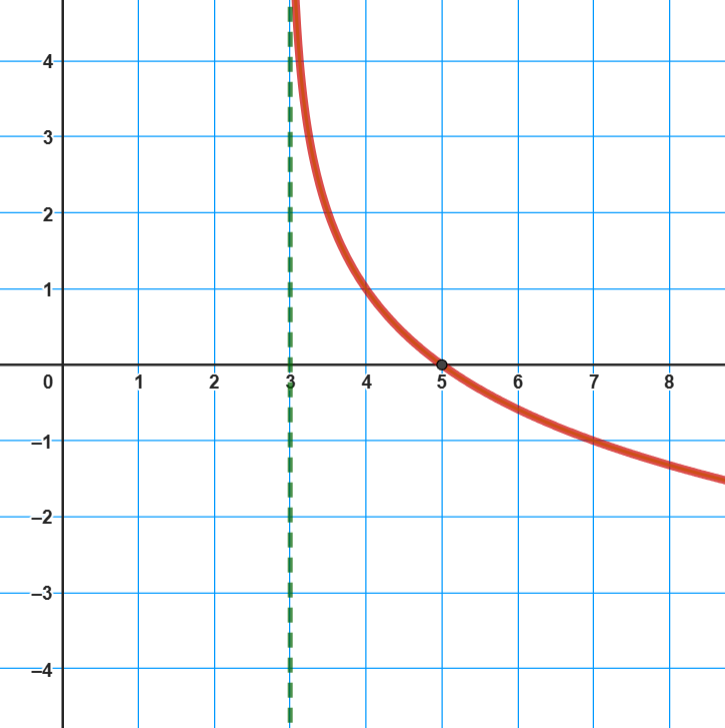 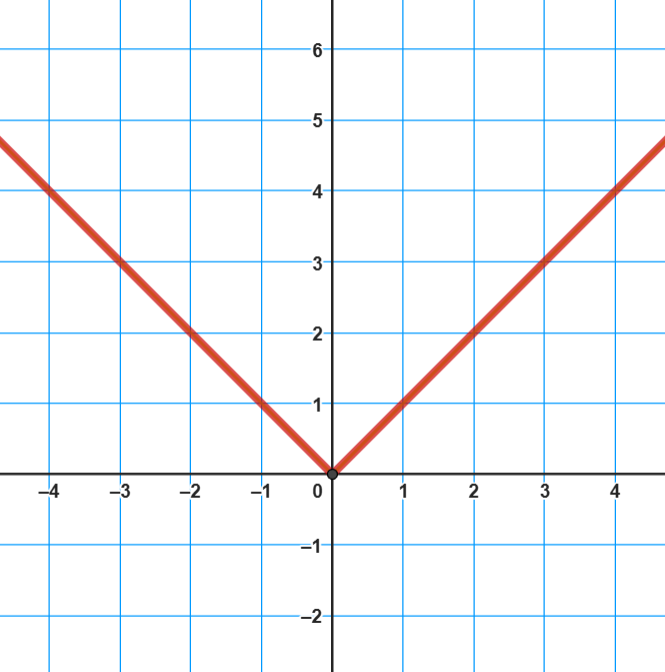 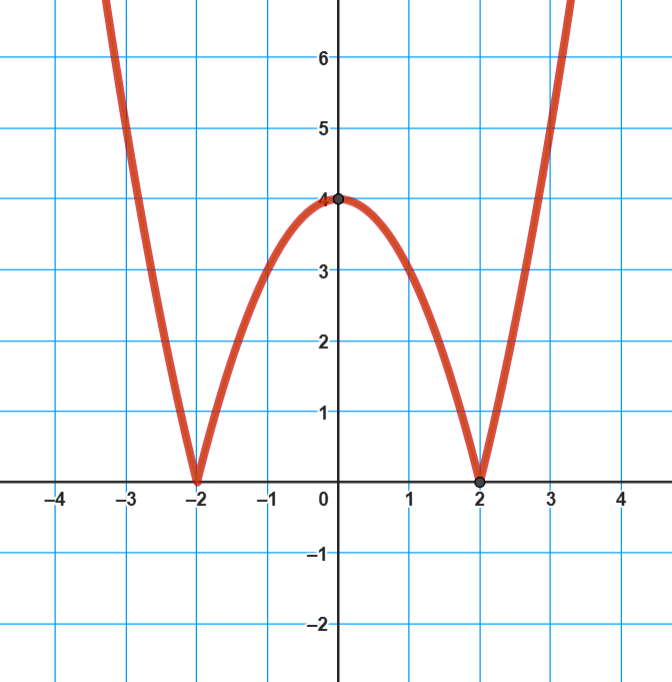 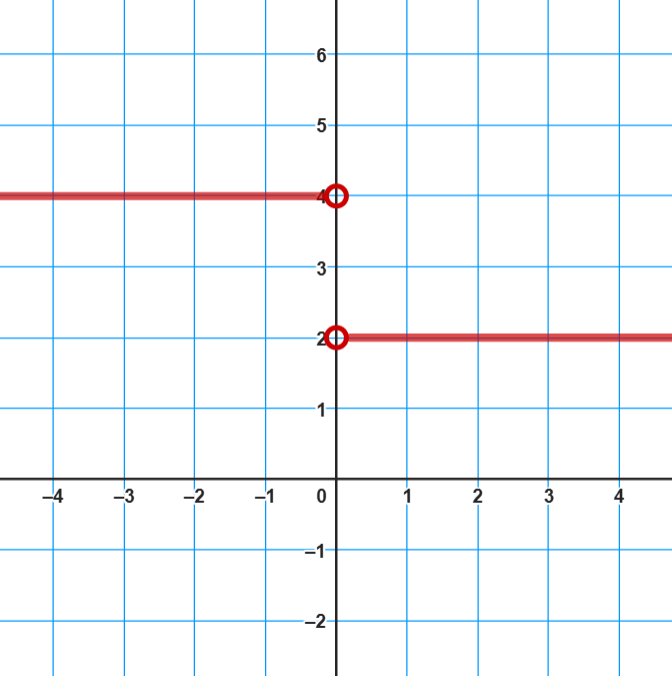 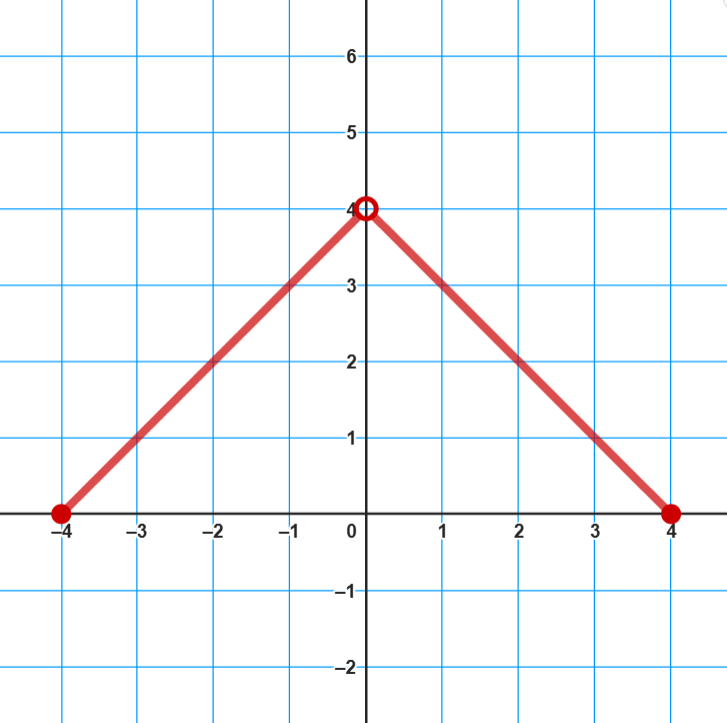 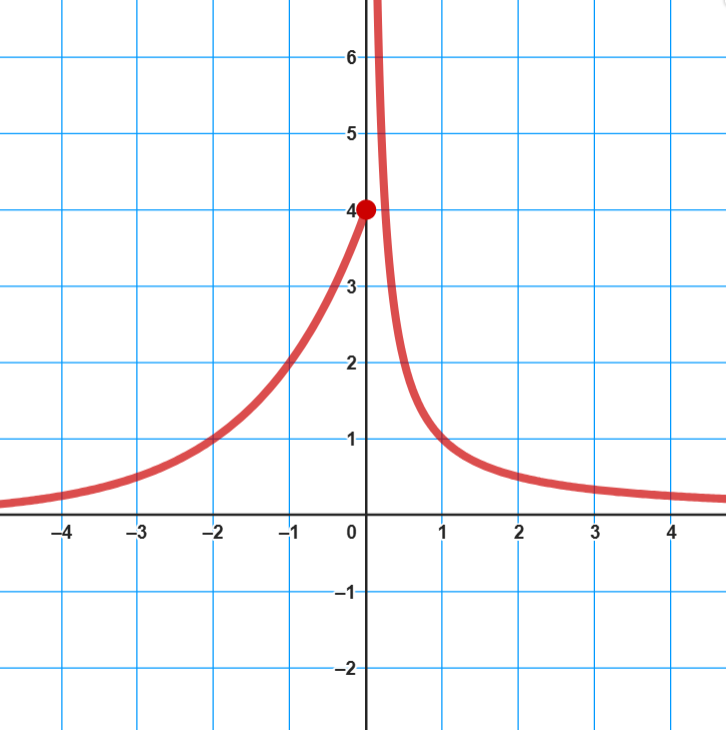 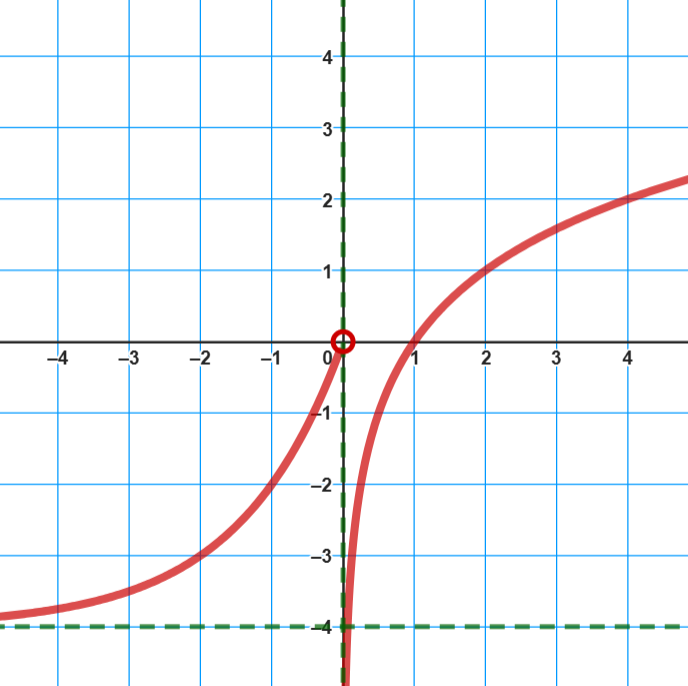 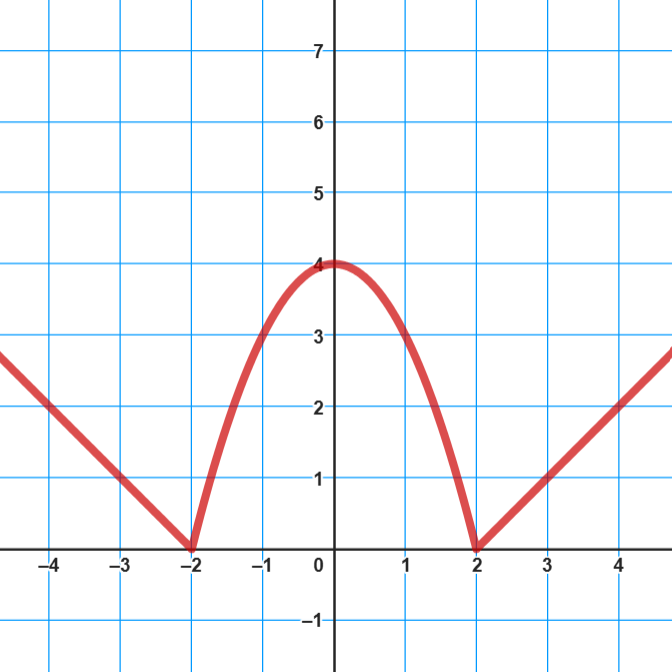 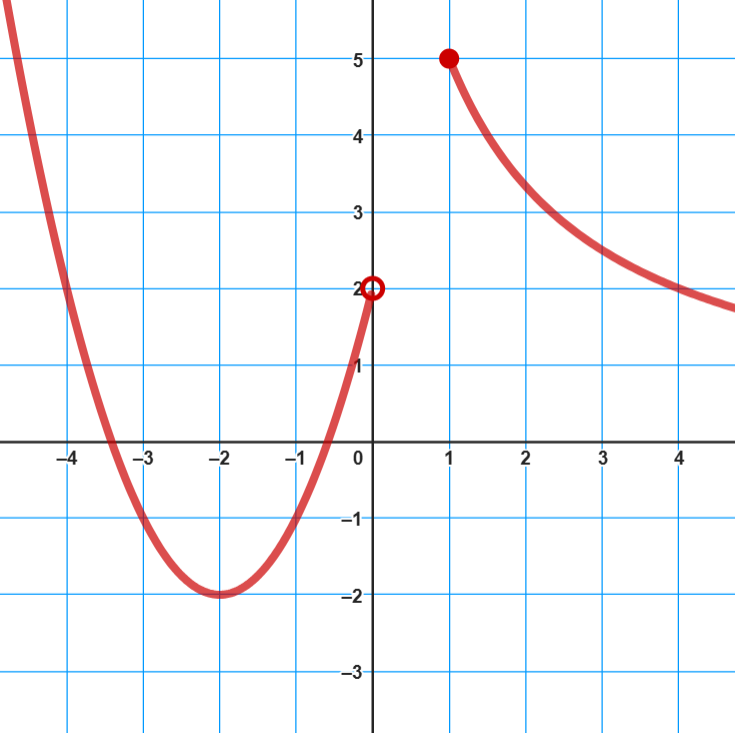 Valor absoluto

Mínimos en 
(-2,0) y (2,0)
Valor absoluto

Mínimo en (0,0)
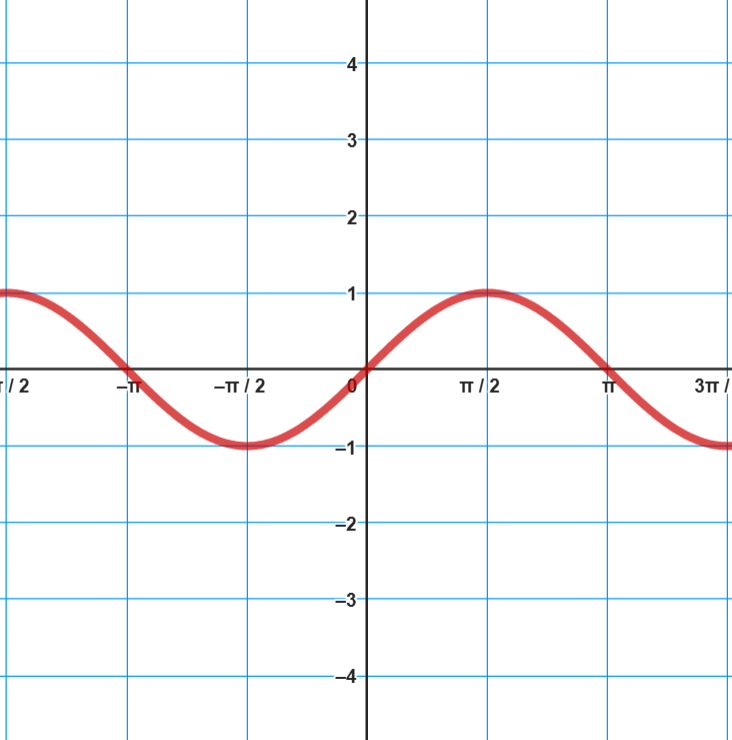 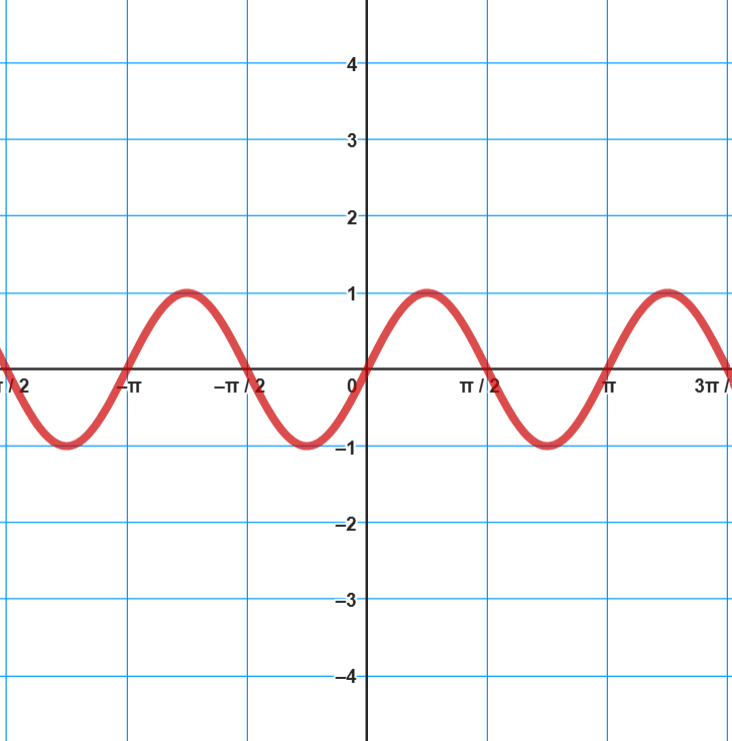 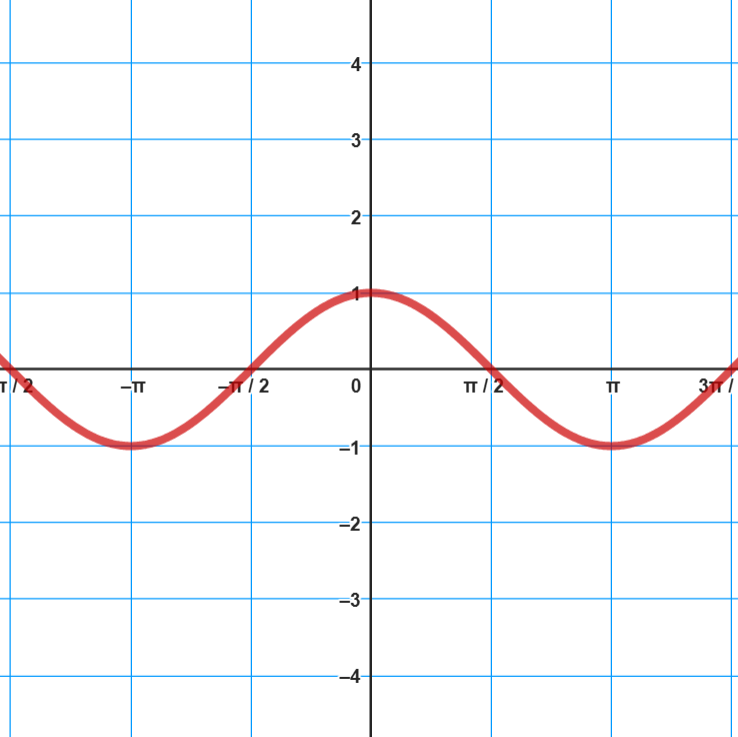 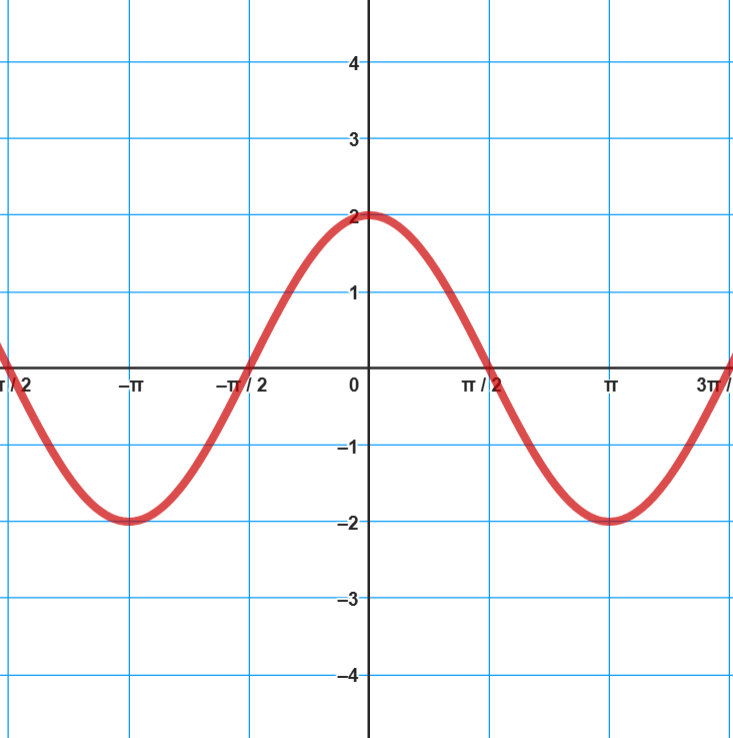 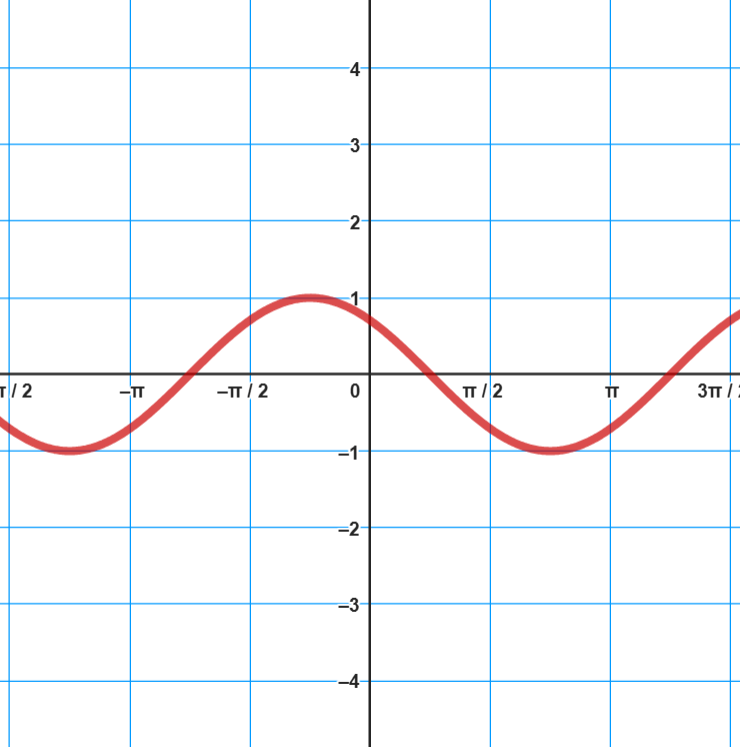 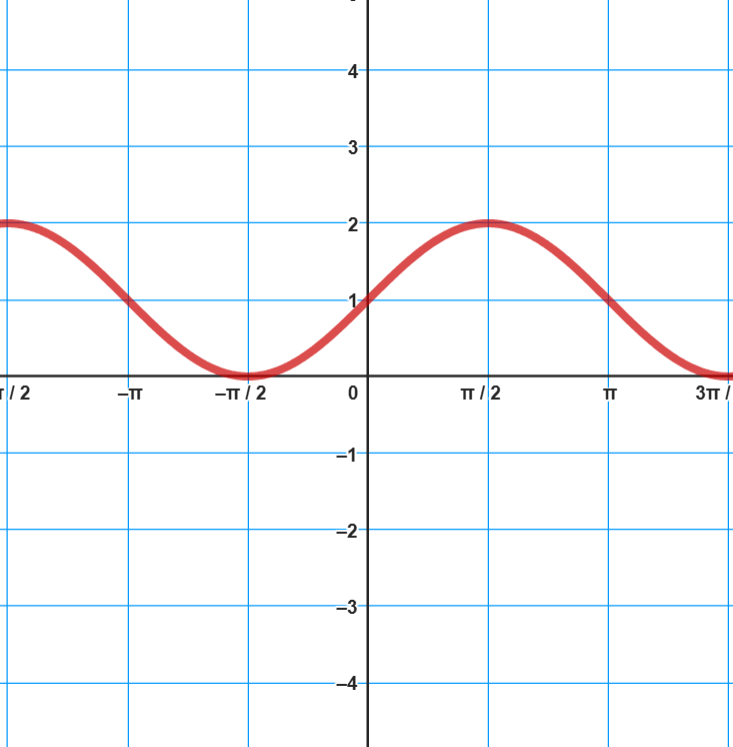 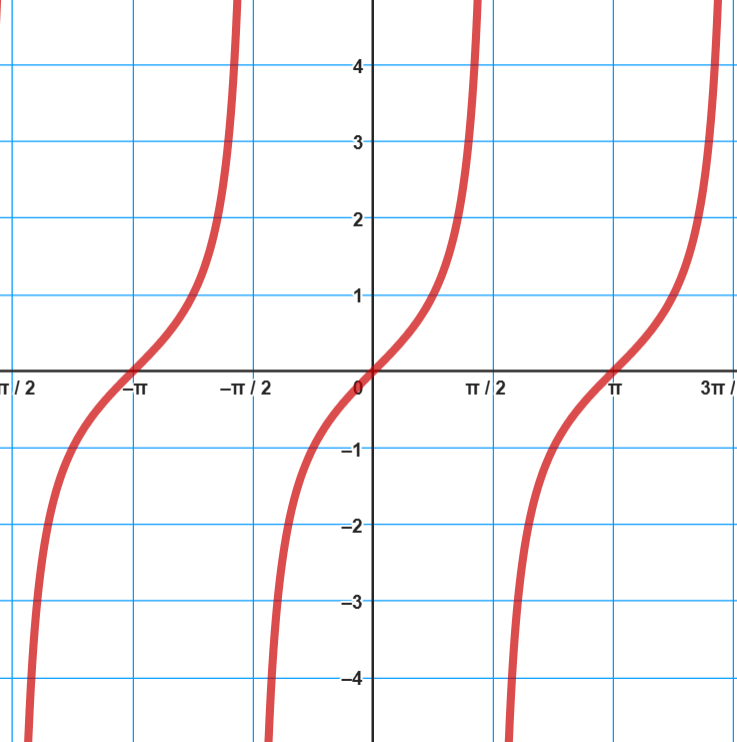 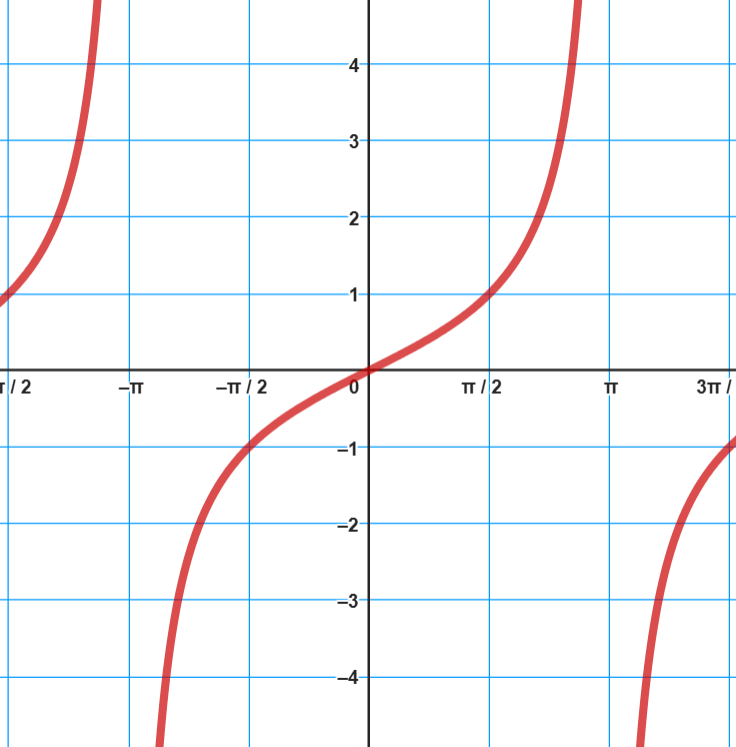 BARAJA DE
FUNCIONES
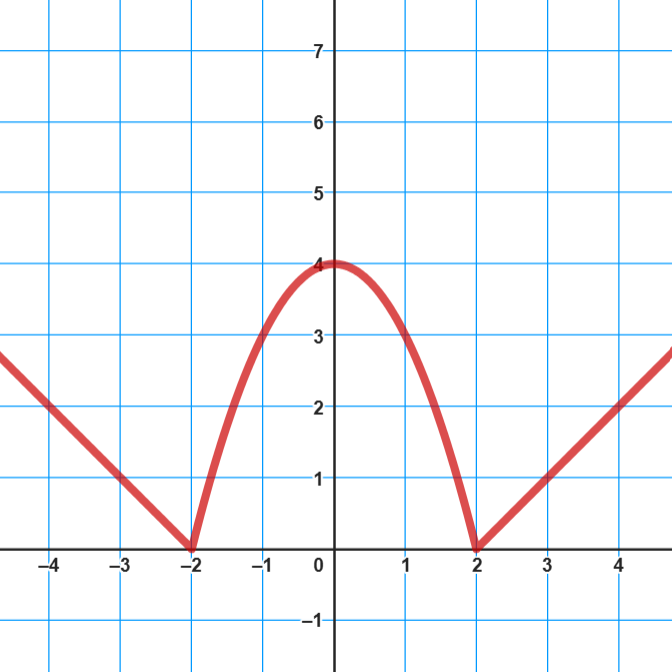